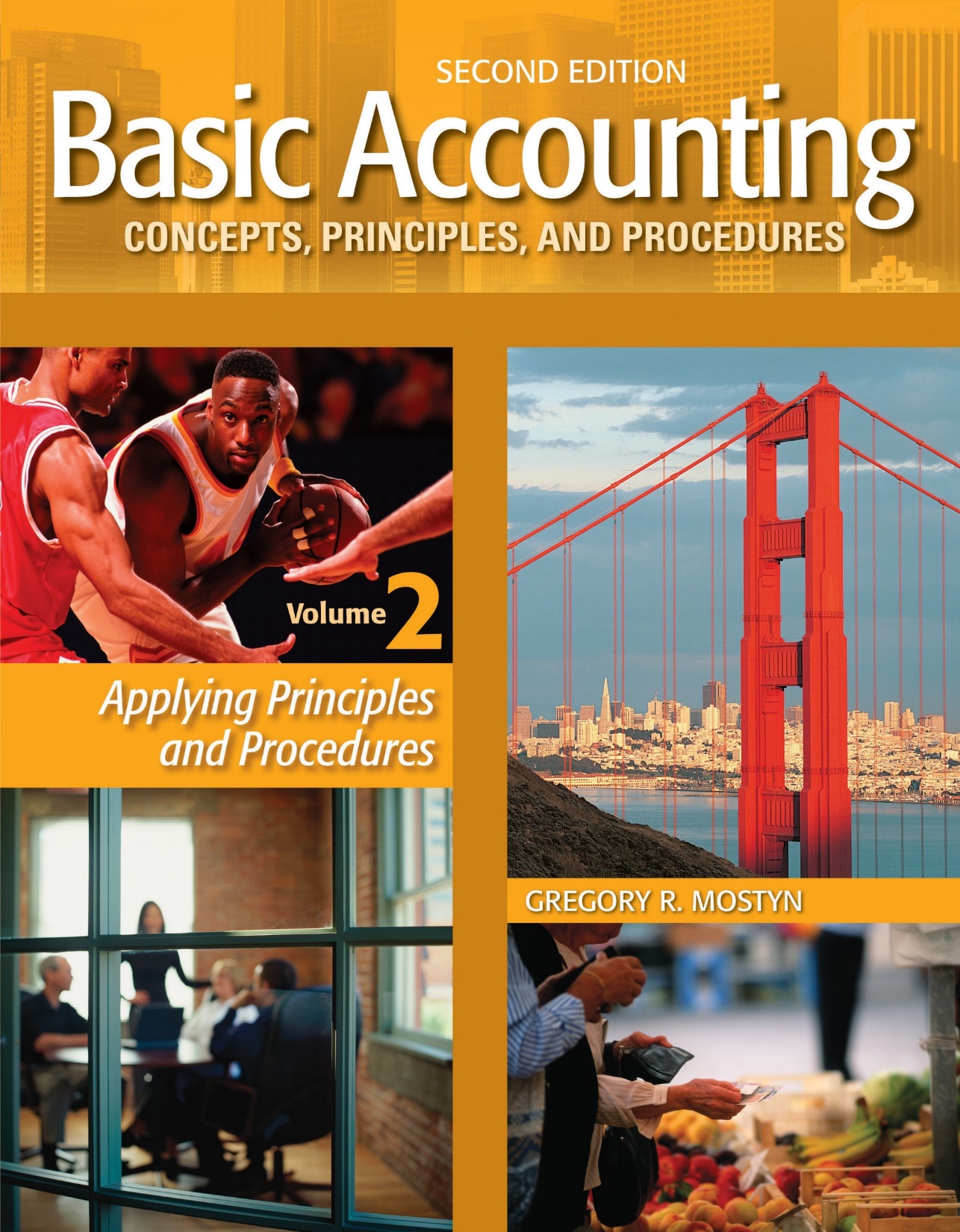 Basic Accounting Concepts Principles and Procedures, 2nd Edition, Volume 1
Basic Accounting Concepts Principles and Procedures, 2nd Edition, Volume 2
© Copyright 2018 Worthy and James Publishing
Learning Goal 18
© Copyright 2018 Worthy and James Publishing
Overview: More on How Cost of Goods Sold is Calculated
• There are two factors that determine the amount of cost of goods sold.
 
 
 
• The first factor is when cost of goods sold is calculated.  We discussed this in prior learning goals when we looked at the periodic and perpetual inventory methods.
 
 
 
• The second factor is deciding which costs should be included in cost of goods sold.  Because inventory costs are usually changing, the manner in which the costs are assigned to cost of goods sold changes the amount.
© Copyright 2018 Worthy and James Publishing
Overview: More on How Cost of Goods Sold is Calculated, continued
• At first, most students assume that costs are assigned into cost of goods sold in the same order as the purchase of the merchandise inventory.  This is very logical, and is one method that is used.  It is called first-in, first-out.
 
 
• However, GAAP allows inventory costs to be assigned into cost of goods sold in other 
  ways, as well.  The most common cost assignment methods that we will study are the following:
 
• FIFO: First-in, first-out (“out” to cost of goods sold)
• LIFO: Last-in, first-out (“out” to cost of goods sold)
• Average cost (to cost of goods sold)
• Specific identification (to cost of goods sold)
 
 
• Deciding which costs go into cost of goods sold also affects which costs remain in ending inventory.
© Copyright 2018 Worthy and James Publishing
Overview: Assigning Costs With the Periodic Method
• Procedure: When a periodic inventory method is used, the quickest procedure is to actually first assign cost  to ending inventory.  
 
 
• Step 1: Determine the number of ending inventory units.
 
• Step 2: Using one of the cost assignment methods, assign unit costs to ending 
               inventory units.
 
• Step 3: Calculate the total ending inventory cost.
 
• Step 4: Subtract total ending inventory cost from cost of goods available for sale.  The 
               result is cost of goods sold.
© Copyright 2018 Worthy and James Publishing
Periodic Method
FIFO
The table below shows the record of inventory units and unit costs available for sale for the May accounting period.
• Step 1: 150 units of ending inventory.
• Steps 2 and 3:  Because the first costs in are the first out, use the last costs for the 150 units of ending inventory.
• Step 4: $8,130 available – $3,950 ending inventory = $4,180 cost of goods sold
© Copyright 2018 Worthy and James Publishing
Periodic Method
FIFO, continued
•  The slower alternative calculation is to record costs as they go out to the 180 units that were sold.
• Because the first costs in are the first costs out, the calculation is:
© Copyright 2018 Worthy and James Publishing
Periodic Method
LIFO
We use the same table of inventory units and unit costs available for sale for the May accounting period.
• Step 1: 150 units of ending inventory.
• Steps 2 and 3:  Because the last costs in are the first out, use first costs for the 150 units of ending inventory.
• Step 4: $8,130 available – $3,430 ending inventory = $4,700 cost of goods sold
© Copyright 2018 Worthy and James Publishing
Periodic Method
LIFO, continued
•  The alternative calculation is to record costs as they go out to the 180 units that were sold.
• Because the last costs in are the first costs out, the calculation is:
© Copyright 2018 Worthy and James Publishing
Periodic Method
Weighted Average Cost
• A “weighted average” is calculated by assigning “weights” to each number that goes into the average calculation.
 
• This is done by multiplying each number in the average by some amount that changes the significance or importance of the number.
 
Example: your teacher gives three tests: two midterms and a final that are 100 points each.  Because the teacher believes the final is more important, the exams are weighted as follows:  Midterm #1: 25%,  Midterm #2: 25%, Final exam, 50%.  
 
 Your scores are 77, 84, and 95.
 
 Your weighted average score is: 8,775 / 100 = 87.75
© Copyright 2018 Worthy and James Publishing
Periodic Method
Weighted Average Cost, continued
We use the same table of inventory units and unit costs available for sale for the May accounting period.
The cost of goods available for sale of $8,130 is a weighted score because the unit costs are weighted by the number of units.
 
• Step 1: 150 units of ending inventory.
• Steps 2 and 3: Weighted average cost: $8,130 / 330  = $24.636 / unit.
		        Total cost: $24.636 X 150 = $3,695 (rounded).
 
• Step 4: $8,130 available – $3,695 ending inventory = $4,435 cost of goods sold
© Copyright 2018 Worthy and James Publishing
Periodic Method
Specific Identification
• The specific identification method is somewhat different because the procedure used is always the same for both the periodic and perpetual method.
 
 
• Specific identification simply means identifying the specific amount that was the cost of a specific unit, for each unit in ending inventory. 
 
 
• Specific identification is typically used for inventory that has a high unit value and is easily identifiable, such as cars, expensive jewelry, art, etc.
© Copyright 2018 Worthy and James Publishing
Periodic Method
Comparison Table
Using the record of units and costs below, how would you explain the different results for cost of goods sold with FIFO, LIFO, and average methods in the table above?
© Copyright 2018 Worthy and James Publishing
Net Sales $300,500
Lower Inventory
Overview: Assigning Costs With the Perpetual Method
Minus
Cost of Goods Sold $180,300
• With the perpetual inventory method, units sold and unit cost are used each time there is a sale.  These are used to calculate cost of goods sold.
 
 • Remaining units are the new inventory balance until the next purchase or the next sale.
Purchase Inventory
Sell Inventory
Equals
Gross Profit $120,200
Higher Inventory
© Copyright 2018 Worthy and James Publishing
Perpetual Method
FIFO
• This is the same cost information as used previously for the periodic method examples, with additional sales information.
Sales
• In the following tables that illustrate the perpetual method, these purchases and costs are shown in greater detail as we continuously calculate cost of goods sold and new inventory balance.
© Copyright 2018 Worthy and James Publishing
Perpetual Method
FIFO
20 units sold
20 units @ $21 =$420
30 units @ $21 =$630
8
© Copyright 2018 Worthy and James Publishing
Perpetual Method
FIFO
60 units purchased
30 units @ $21 =$630
20 units @ $21 =$420
8
30 units @ $21 =$630
12
60 units @ $23 =$1,380
60 units @ $23 = $1,380
180 units purchased
60 units @ $23 = $1,380
180 units @ $25 =$4,500
19
180 units @ $25 =$4,500
© Copyright 2018 Worthy and James Publishing
Perpetual Method
FIFO
80 units sold
30 units @ $21 = $630
10 units @ $23 = $230
20
180 units @ $25 = $4,500
50 units @ $23 = $1,150
• Because this is FIFO, oldest cost layers are used first.
© Copyright 2018 Worthy and James Publishing
Perpetual Method
FIFO
40 units purchased
30 units @ $21 = $630
10 units @ $23 = $1,380
20
180 units @ $25 = $4,500
50 units @ $23 = $1,150
40 units @ $30 = $1,200
180 units @ $25 = $4,500
28
40 units @ $30 = $1,200
© Copyright 2018 Worthy and James Publishing
Perpetual Method
FIFO
80 units sold
110 units @ $25 =  $2,750
10 units @ $23=  $230
29
70 units @ $25=  $1,750
© Copyright 2018 Worthy and James Publishing
Perpetual Method
FIFO
© Copyright 2018 Worthy and James Publishing
Perpetual Method
LIFO
20 units sold
30 units @ $21=  $   630
20 units @ $21=  $  420
8
© Copyright 2018 Worthy and James Publishing
Perpetual Method
LIFO
60 units purchased
12
60 units @ $23 = $1,380
60 units @ $23 = $ 1,380
180 units purchased
180 units @ $25 = $4,500
19
180 units @ $25 = $ 4,500
© Copyright 2018 Worthy and James Publishing
Perpetual Method
LIFO
80 units sold
80 units @ $25 = $2,000
20
100 units @ $25 = $2,500
• Because this is LIFO the last cost layers are used first.
© Copyright 2018 Worthy and James Publishing
Perpetual Method
LIFO
40 units purchased
40 units @ $30 = $ 1,200
28
40 units @ $30 =  $ 1,200
• Notice that inventory cost layers have a tendency to build up.  Older costs remain 
   in inventory.
© Copyright 2018 Worthy and James Publishing
Perpetual Method
LIFO
80 units sold
40 units @ $30 =  $ 1,200
29
40 units @ $25 =  $ 1,000
60 units @ $25 =  $ 1,500
© Copyright 2018 Worthy and James Publishing
Perpetual Method
LIFO
© Copyright 2018 Worthy and James Publishing
Perpetual Method
Moving Average
• When the average method is used with the perpetual method, the average is called a 
   “moving average”.
 
 
• The key point to remember with the moving average method is to recalculate the 
  average inventory cost with each new purchase. 
 
 
• The new average cost is used for all the following sales until another purchase is made, 
  when the average is again recalculated.
© Copyright 2018 Worthy and James Publishing
Perpetual Method
Moving Average
20 units sold
20 units @ $21 =  $ 420
30 units @ $21 =  $  630
8
© Copyright 2018 Worthy and James Publishing
Perpetual Method
Moving Average
60 units purchased
90 units @ $22.333 =  $ 2,010
12
60 units @ $23 =  $ 1,380
New average cost:  ($630 + $1,380) / (30 + 60) = $22.333
180 units purchased
270 units @ $24.111 =  $ 6,510
19
180 units @ $25 =  $ 4,500
New average cost:  ($2,010 + $4,500) / (90 + 180) = $24.111
© Copyright 2018 Worthy and James Publishing
Perpetual Method
Moving Average
80 units sold
80 units @ $24.111 =  $ 1,929
190 units @ $24.111 =  $4,581
20
© Copyright 2018 Worthy and James Publishing
Perpetual Method
Moving Average
40 units purchased
40 units @ $30 =  $ 1,200
28
230 units @ $25.135 =  $5,781
New average cost:  ($4,581 + $1,200) / (190 + 40) = $25.135
© Copyright 2018 Worthy and James Publishing
Perpetual Method
Moving Average
80 units sold
29
150 units @ $ 25.135 =  $ 3,770
80 units @ $25.135 =  $ 2,011
© Copyright 2018 Worthy and James Publishing
Perpetual Method
Moving Average
© Copyright 2018 Worthy and James Publishing
Comparison Tables
Perpetual method results:
• For comparison, these were the results with the periodic method:
Questions:
 
• Why would FIFO periodic and perpetual give the same results?
• In a period of rising prices, as in our example, periodic will result in a higher cost of goods sold and lower ending inventory.  Why does that happen?
• All of our examples are in a period of rising prices.  What would happen in a period of declining prices?
© Copyright 2018 Worthy and James Publishing
Practical Issues
Is there one best inventory method? 
 
• LIFO puts the most recent merchandise costs into cost of goods sold.  The old (sometimes very old) costs are in the balance sheet inventory.
  
• FIFO follows the usual physical flow of merchandise.  The most recent costs are in the balance sheet inventory.  Earlier costs are in cost of goods sold.
 
 • LIFO can be subject to more manipulation than FIFO by accelerating or deferring near year-end purchases.
  
• In a period of rising prices LIFO will result in lower income (and lower income tax)
 
 • In a period of rising prices FIFO will result in higher income (and more profitable-looking income statement) and higher current assets on the balance sheet.
© Copyright 2018 Worthy and James Publishing
Practical Issues, continued
• LIFO is not acceptable in many countries outside of the United States.
 
 
• Consistency is required.  GAAP will not permit changes back and forth between methods (generally only a one-time change that can be reasonably justified.)
 
 
• The Internal Revenue Service allows LIFO adoption by a special one-time election.  LIFO conformity rule will require LIFO on financial statements as long as LIFO is used on tax returns.
© Copyright 2018 Worthy and James Publishing
Revaluing Inventory
• As with other assets except cash, GAAP requires the revaluation of merchandise inventory under certain circumstances.  This would require an adjusting entry. 
 
 
• Revaluation rule: The rule for revaluing inventory is called “lower of cost or market (LCM)”.  The rule must be applied each time financial statements are prepared.
 
  Lower of cost or market requires that the cost of inventory (as determined by FIFO, LIFO, average, etc.) be compared to an alternate amount:  
 
   For FIFO and average methods: current inventory selling price
   For LIFO method: current replacement cost
 
The cost of the inventory must be the lower of the cost or the alternate amount.  If the alternate amount is lower, the inventory cost is adjusted to the lower alternate amount.
 
The comparison can be made item-by-item or by major similar category basis.
© Copyright 2018 Worthy and James Publishing
Overview of Inventory Errors
• Errors in recording inventory have significant effects on both the income statement 
  (cost of goods sold) and balance sheet (current assets). 
 
 
 
• Because merchandise inventory is usually a large amount, errors potentially can have 
  significant effects on financial statements. 
 
 
 
• In order analyze the effects of errors more carefully, we will look at the three elements 
  of beginning inventory, purchases, and ending inventory individually.
© Copyright 2018 Worthy and James Publishing
Errors in Beginning Inventory and Purchases
• While thinking about the effects of inventory errors keep the following equation in  mind.  Visualizing overstating or understanding each element may help you remember better.
 
  BI  + P  –  EI  =  Cost of Goods Sold 
 
 • Because beginning inventory and purchases are both positive items in the calculation, errors in either one of these items will have the same effect on cost of goods sold in the current period.
© Copyright 2018 Worthy and James Publishing
Errors in Ending Inventory
While thinking about the effects of inventory errors, keep the following equation in mind.  Visualizing overstating or understanding each element may help you remember better.
 
  BI  + P  –  EI  =  Cost of Goods Sold 
 
• Because ending inventory is a negative item in the calculation, errors in ending inventory will have the opposite effect on cost of goods sold in the current period.
• Next period: The ending inventory of one period becomes the beginning inventory of the next period. Therefore the effects of the error in the next period will be the same as shown on the previous slide for beginning inventory .
© Copyright 2018 Worthy and James Publishing
Estimating Inventory
Gross Profit Method
• At times circumstances may arise when it becomes necessary to estimate ending inventory.  This would most often happen when inventory is destroyed and a company has not used a perpetual inventory method.
 
 
• The gross profit method is a common method used to estimate ending inventory.
 
 
 
• The gross profit method estimates ending inventory by applying the recent historical gross profit percentage.   Calculate an average over several recent periods.
 
   Gross Profit / Net Sales = Gross Profit Percentage
© Copyright 2018 Worthy and James Publishing
Estimating Inventory
Gross Profit Method, continued
Procedure: (Assume the average historical gross profit percentage is 30%.)
© Copyright 2018 Worthy and James Publishing
Internal Control for Merchandise Inventory
• Many types of merchandise inventory are desirable assets and can be targets for theft.  Especially for a small business, loss of inventory can be almost as damaging as loss of cash.  
 
The following internal control procedures should be applied to safeguard inventory.
 
 Separation of duties
 
• Any person with access to accounting records should not have access to inventory.  Asset theft can be hidden by false bookkeeping entries.
 
• Related purchasing activities should be performed by different people.  Included are merchandise ordering, receiving, and payment.  In a small business with few employees, this should be the responsibility of the owner.
 
• Related sales activities should be done by different people.  This includes making a sale, shipping, billing, and cash collection. In a small business with few employees, these activities must be supervised or performed by the owner.
  
Physical control
 
• Merchandise should be protected by physical safeguards and limited access.  Examples are: locked rooms, identification badges required for entry, and surveillance video.
© Copyright 2018 Worthy and James Publishing
Internal Control for Merchandise Inventory, continued
Perpetual inventory systems
 
• A perpetual inventory method requires continuous recording keeping.  Regardless of the method, an accurate “paper trail” of purchases, sales, returns, and other events affecting merchandise must be maintained, supported by easily accessible documentation.  
 
Organization
 
• Inventory must be clearly labeled and organized in a way that makes it easily accessible.
  
Counting inventory
 
• All inventory should be physically counted at least once per year, regardless of the accounting system being used.  If a full inventory count is too difficult, then perform  “cycle counts” of portions of inventory on an ongoing basis.
 
• High-value inventory should be subject to surprise counts. 
  
Cost of Goods Sold Percentage
 
• Regularly calculate and monitor cost of goods sold percentage.  Significant changes in this number are not only an indicator of the direction of profitability but are also a inventory safeguard.  Watch for unusual increases in this percentage.
© Copyright 2018 Worthy and James Publishing